SUMBERDAYA PARIWISATA
Sumber Daya Pariwisata Alam
Pegunungan 
Pantai
Taman Nasional

Sumber Daya Pariwisata Buatan
Pegunungan
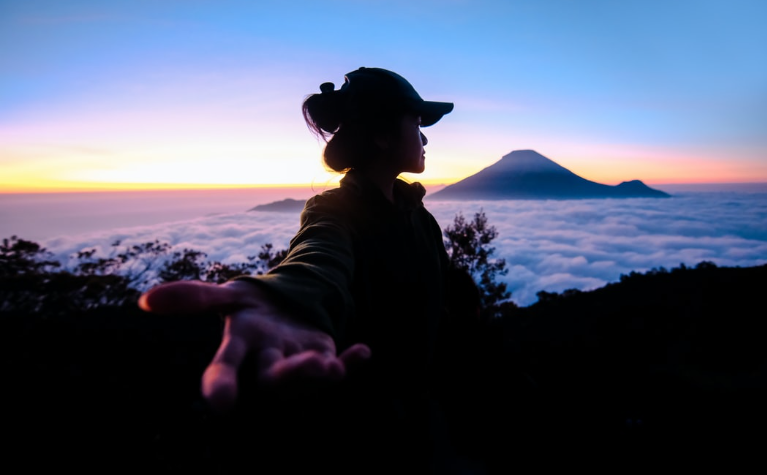 INTRODUCTION
Pantai
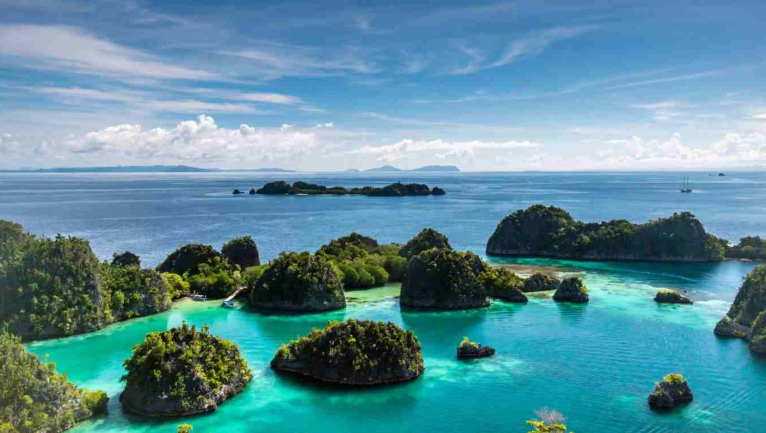 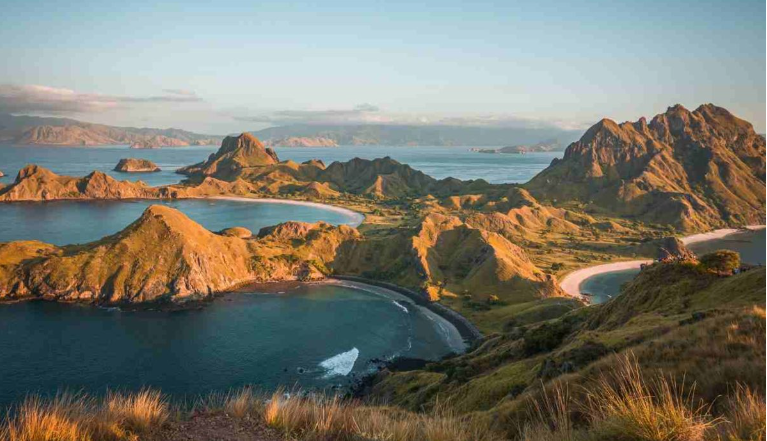 Taman Nasional
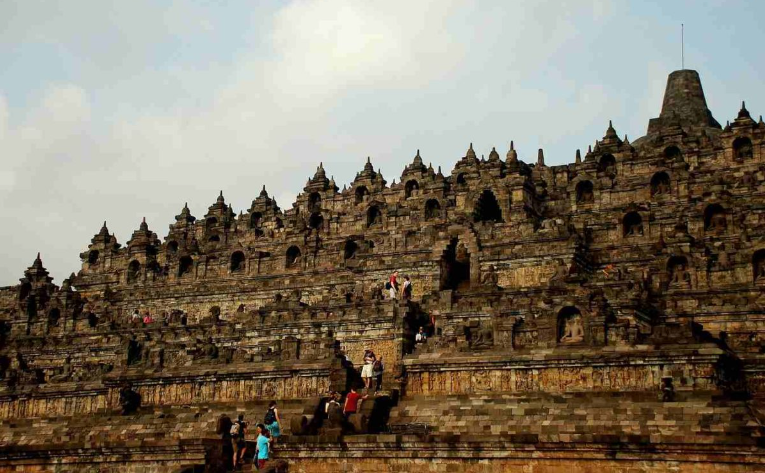 Sumberdaya Pariwisata Buatan